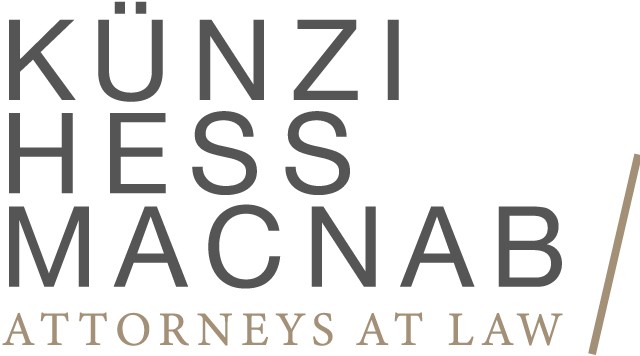 Stable CoinsSome thoughts from a Swiss law perspective
Martin Hess, Attorney-at-law, www.khm-partners.ch
© Martin Hess
Stable coin: Swiss law aspects
DLT Act: law on ledger-based securities (civil, bank-ruptcy, regulatory), no rules specific for Stable Coins. 
Anti Money Laundering Ordinance: Virtual currencies fall under the AML Act, explicit provision in the AMLO
Swiss regulator FINMA adheres to the two principles:  
(i) Substance over Form, 
(ii) Same Business - Same Risks - Same Rules
Case by case approach, no legal certainty. Indication of regulatory treatment in FINMA’s stable coin guidelines
5 private Stable Coins issued in Switzerland so far: 
No FINMA supervision: mostly bank guarantee as cover
FINMA regulated issuers, monies held by the issuer at the central bank as cover (indirect CDBC)
At least 2  projects in phase of preparation
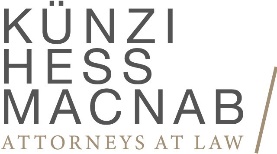 28 March 2023
2
Basel Committee on Banking Supervision (BCBS): Prudential treatment of cryptoasset exposures
FINMA requires all banks to maintain capital and liquidity buffers that meet the Basle standards. 
     For banks holding stable coins the capital requirements are
minimum capital 800% of RWA => 1CHF : 0.64 CHF
No incentive for regulated institutions to hold stable coins
BCBS: Capital requirements of the underlying assets apply
if the stabilization mechanism is effective 
If the redemption of the stable coin takes place only in the form of the underlying assets
If the underlying assets equal or exceed at all times the value of the issued stable coins.
Libra/Diem: Issuers of Stable Coins which are used for payments are a payment system => Financial Market Infrastructure : the Principles for Financial Market Infrastructures (PFMI) apply => heavy regulatory requirements
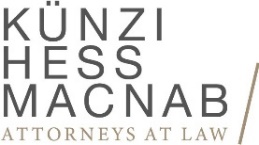 28 March 2023
3
Florastrasse 47, 8008 Zürich, +41 44 420 19 20, khm-partners.ch